Circulatory and Respiratory Systems
Chapter 37
37-1 Functions of the Circulatory System
Transport of oxygen, nutrients and waste
Humans are too big for this to occur through simple diffusion
Heart, blood vessels and blood
37-1 Heart
Hollow, size of clenched fist
Enclosed in a sac called pericardium
In heart wall, thick muscle called myocardium
Contracts about 72 times per minute
Pumps 70 ml blood per contraction
During a year pumps enough blood to fill an Olympic sized pool
37-1 Heart
Septum divides the heart into 2 halves
Upper chamber-2 atria-receives blood
Lower chamber-2 ventricles-pumps blood out of the heart
4 chambers total
37-1 Heart
Acts as two separate pumps
Right ventricle pumps blood to lungs-Pulmonary circulation (CO2 is released to the lungs)
Left atrium receives oxygen rich blood from lungs
Left ventricle pumps blood to body-systemic circulation
Right atrium receives oxygen poor blood from the body
37-1 Heart
Valves separate the atria and the ventricles
Blood moving into the atria hold the valves open
When ventricles contract, valves close so blood does not flow back into the atria
Valves prevent blood leaving the ventricles from flowing back in
Valves are one-way
37-1 Heart
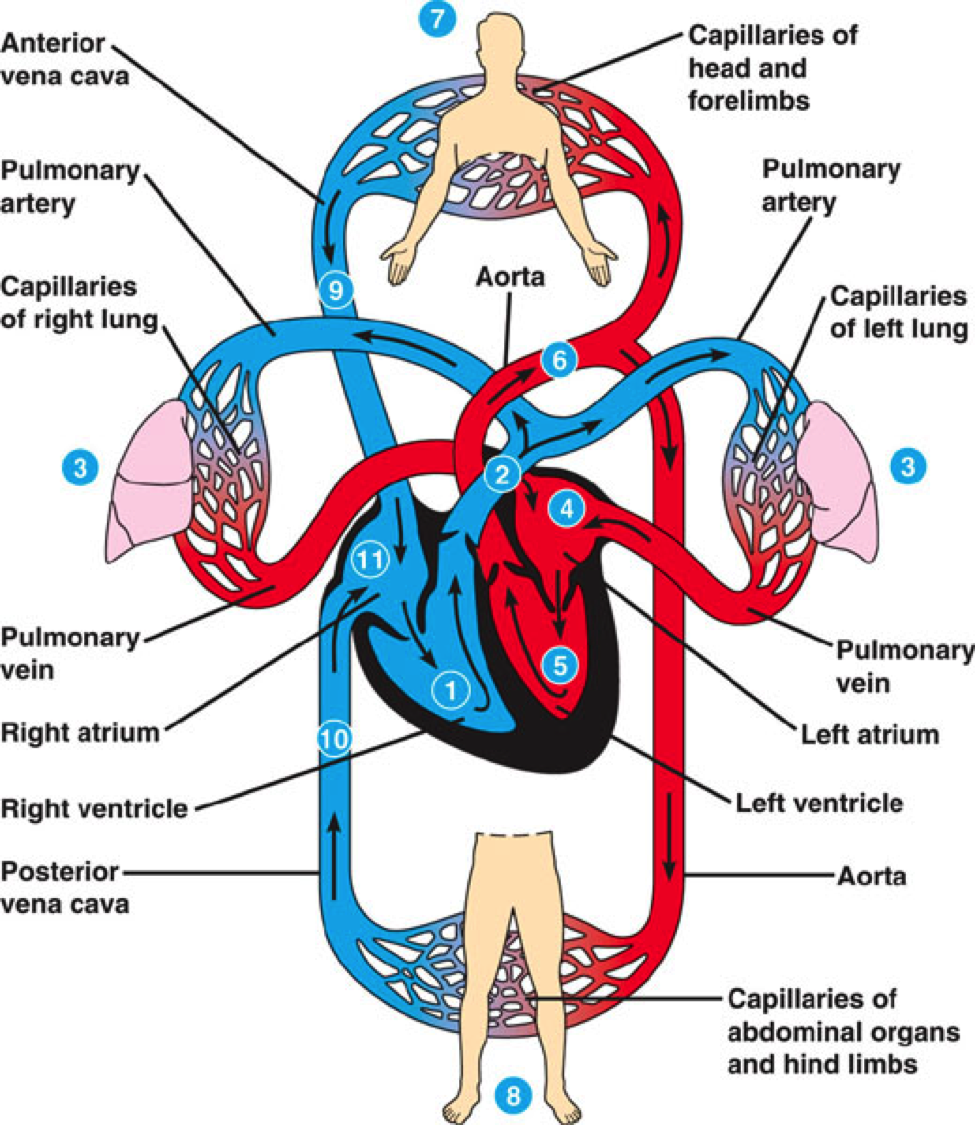 37-1 Heart
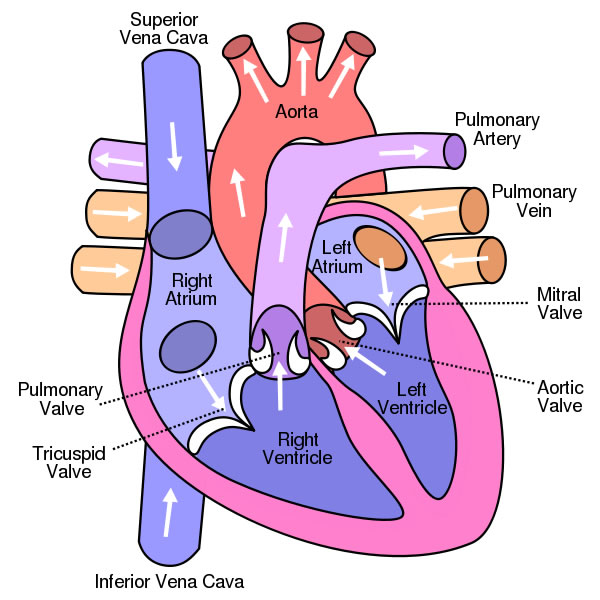 37-1 Heartbeat
Two networks of muscle fibers, one in atria, one in ventricles
When 1 fiber is stimulated, all fibers become stimulated (remember-signal transmitted through gap junctions between muscle fibers)
Each contraction begins in the right atrium-sinoatrial node-Pacemaker
37-1 Heartbeat
Impulse then spreads to all fibers in atria
Picked up by atrioventricular node and carried to muscle fibers in ventricles
When atria contracts, blood flows into ventricles
When ventricles contract blood flows out of heart
37-1 Heartbeat
Heart can beat up to 200 bpm when exercising and you need more oxygen in the body tissue
Autonomic nervous system controls heart rate
Neurotransmitters released by neurons in the sympathetic NS increase heart rate
Neurotransmitters released by neurons in the parasympathetic NS decrease heart rate
37-1 Heartbeat
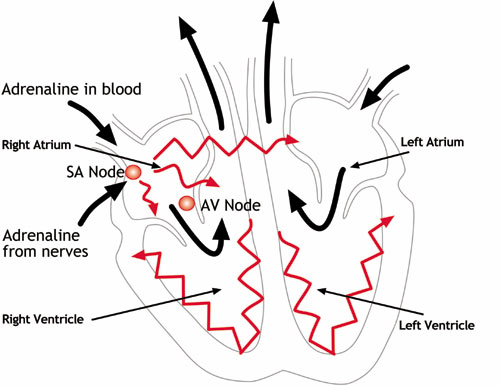 37-1 Blood Vessels
Blood leaves the left ventricle through the aorta
Passes through arteries, capillaries, veins
37-1 Blood Vessels
Arteries-largest
Except for pulmonary artery, arteries carry oxygen rich blood
Thick walls that can withstand pressure produced when heart contracts and pushes the blood into the arteries
Walls contain connective tissue (elastic, allows expansion), smooth muscle (allows contraction) and epithelial cells
37-1 Blood Vessels
Capillaries
Smallest
Walls are only one cell thick, blood cells pass through in single file
Thin walls allow diffusion of oxygen, waste, nutrients
37-1 Blood Vessels
Veins
Returns blood from capillaries to the heart
Walls contain connective tissue and smooth muscle
Largest veins contain 1-way valves that keep blood flowing toward the heart
Many are located near skeletal muscle, muscle contraction helps force blood through the veins
Exercise helps keep blood from accumulating in the limbs and stretching the veins out of shape
37-1 Blood Vessels
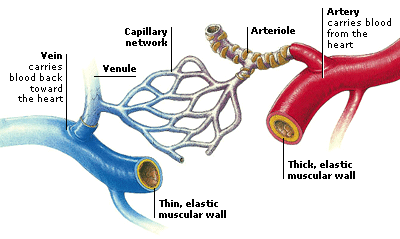 37-1 Blood Vessels
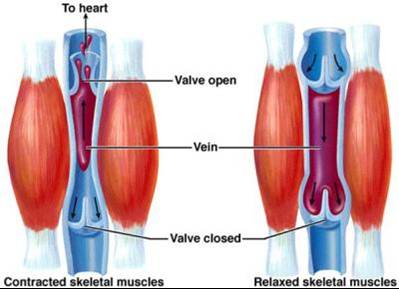 37-1 Blood Pressure
Pumps produce pressure
Force of blood on artery walls when heart contracts is blood pressure
Blood pressure decreases when the heart muscle relaxes
Sphygmomanometer measures blood pressure
First measurement is systolic pressure, when ventricles contract
Second measurement is diastolic pressure, when ventricles are relaxed
37-1 Blood Pressure
Blood pressure regulated by sensory neurons in several places in the body that signal back to the medulla oblongata
When pressure too high, autonomic NS releases neurotransmitters that cause the smooth muscle in the walls of the arteries and veins to relax, lowering BP
When pressure too low, autonomic NS releases neurotransmitters that cause the smooth muscle in the walls of the arteries and veins to contract, raising BP
37-1 Blood Pressure
BP also regulated by kidneys
Kidneys remove water from the blood to regulate BP
Hormones produced by the heart and other organs cause the kidneys to remove water from the blood when BP is too high, reducing blood volume and pressure
37-1 Disorders of the circulatory system
Atherosclerosis-fatty deposits (plaques) build up on walls of arteries
Can get large and obstruct blood flow and cause increased BP
Plaques can increase chances of getting blood clots
Clots can break free and obstruct blood flow to the brain, heart or lungs
37-1 Disorders of the circulatory system
High BP-hypertension
Forces the heart to work harder which can damage or weaken the heart muscle and blood vessels
People with high BP are more likely to have heart disease or other diseases of the circulatory system like heart attack or stroke
37-1 Disorders of the circulatory system
Heart attack-Herat muscle dies due to lack of oxygen
Caused by blockage of flow of blood to heart
Symptoms-nausea, shortness of breath, severe crushing chest pain
37-1 Disorders of the circulatory system
Stroke-blood clot in a vessel that leads to the brain, or a blood vessels that bursts
Brain cells die due to lack of oxygen
Can cause paralysis, loss of ability to speak or death
37-1 Prevention of Disorders of the circulatory system
Easier to prevent than cure
Exercise, weight control, sensible diet, not smoking
Exercise increases strength of cardiac and smooth muscle, controls weight and body fat and reduces stress
37-2 Blood and Lymphatic system
Blood is a connective tissue
Contains dissolved substances and specialized cells
Collects oxygen from lungs, nutrients from digestive tract and waste products from tissues
Helps regulate factors in the body like temperature
Blood components fight infections and form clots to repair damaged blood vessels
37-2 Blood and Lymphatic system
Blood Plasma
Body contains 4-6 liters of blood, 8% of body mass
45% of blood is cells
55% is plasma, a straw colored liquid
Plasma is 90% water, 10% dissolved gases, salts, nutrients, enzymes, hormones, waste products and plasma proteins
37-2 Blood and Lymphatic system
Blood Plasma (continued)
Three plasma proteins
Albumins, globulins transport fatty acids, hormones and vitamins
Albumins regulate osmotic pressure and blood volume
Some globulins fight infections
Fibrinogen helps clot blood
37-2 Blood and Plasma
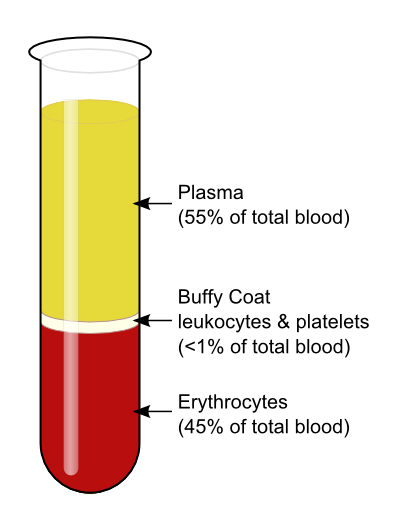 37-2 Blood Cells
Red blood cells (RBC’s), also called erythrocytes
Most abundant
1 ml blood contains 5 million cells (5x10 6 )
Transport oxygen
Color is from protein hemoglobin
Hemoglobin contains iron which binds to oxygen and transports it from lungs to tissues
37-2 Blood Cells
Hemoglobin structure
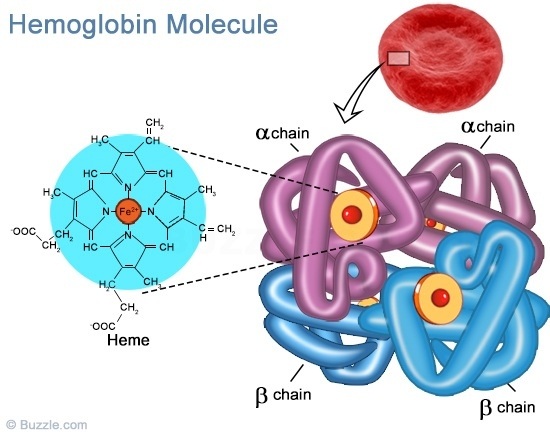 37-2 Blood Cells
RBC’s produced in bone marrow
No nuclei or organelles (forced out as hemoglobin builds up in cells)
Circulate for 120 days
Get worn out by squeezing through capillaries
Destroyed in liver and spleen
37-2 Blood Cells
White blood cells (WBC’s)-also called leukocytes
Outnumbered by RBC’s 700-1
Produced in marrow
Have nuclei
No hemoglobin
Some live for months, others live for days
37-2 Blood Cells
WBC’s (continued)
Attack foreign substances or organisms, including cancer cells, substances that cause allergic reactions and transplanted organs
Phagocytes engulf and digest foreign cells
Some WBC’s cross through the capillaries and attack invading organisms in body tissue
Some WBC’s release chemicals that fight disease and resist infection
Body can increase numbers of WBC’s when infection occurs
37-2 Types of WBC’s
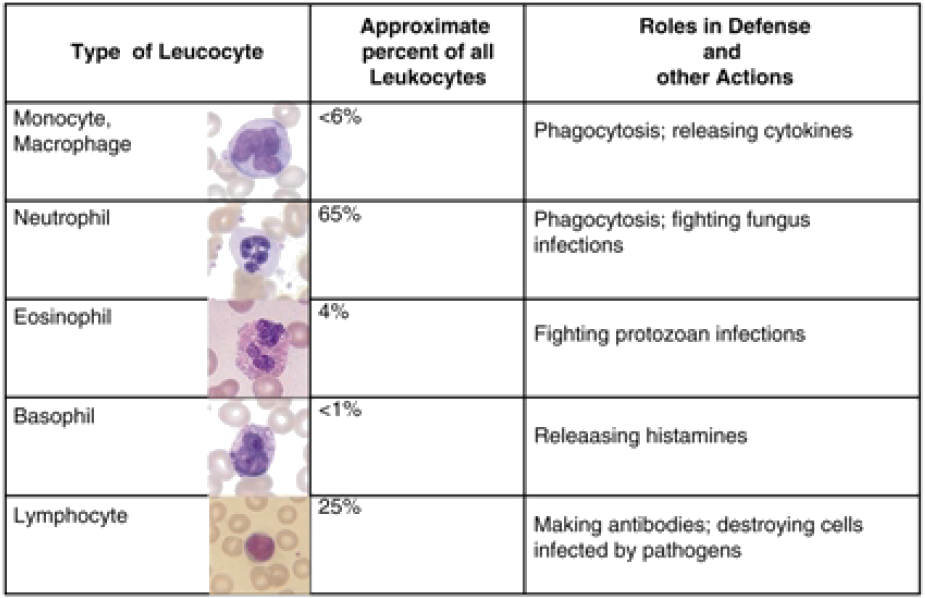 37-2 Blood Cells
Platelets and blood clotting
Blood clotting occurs by plasma proteins and platelets (fragments of cells broken down in the bone marrow and released into the blood)
When platelets contact the edge of a broken blood vessel, their surface becomes sticky, and platelets cluster up
Platelets release clotting factors that start a series of chemical reactions that converts fibrinogen (in the plasma) into a sticky mesh of fibers that stop the bleeding
37-2 Blood Clotting
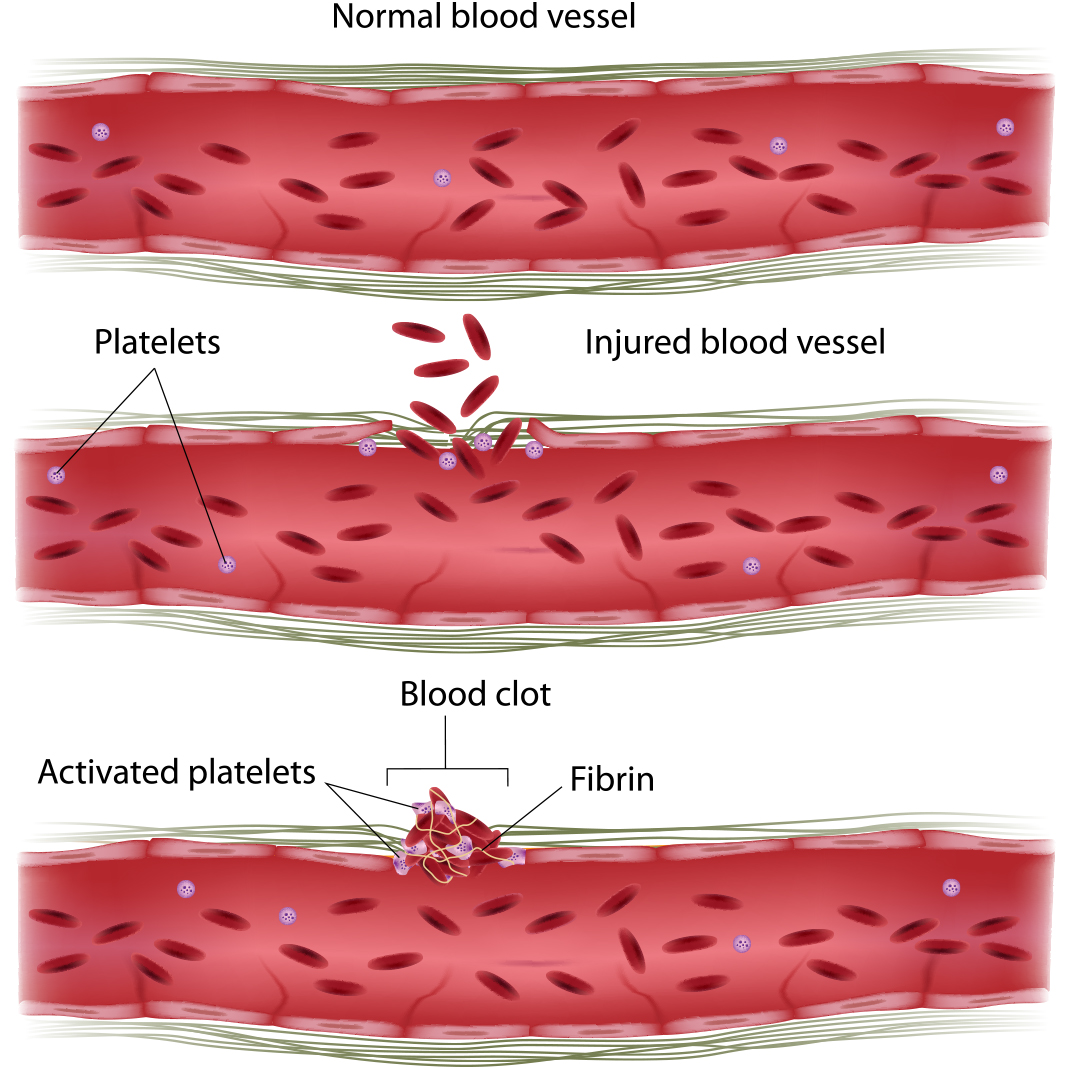 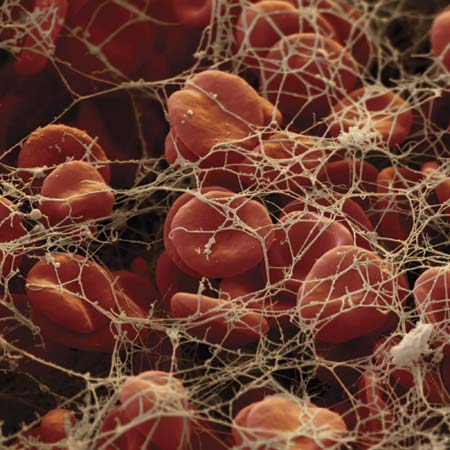 37-2 Blood Cells
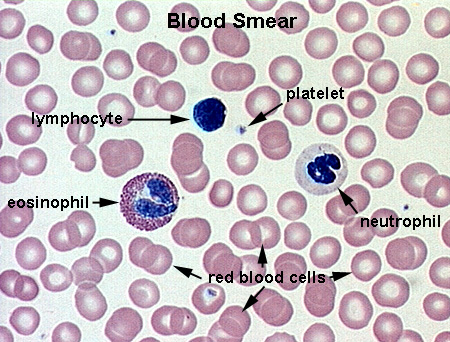 37-2 Lymphatic System
Some fluid leaks out of the blood into surrounding tissue
Helps to move salts and nutrients into tissues
Fluid needs to be returned to the blood to restore the blood volume
Network of vessels called lymphatic system returns the lymph fluid to blood
Collects in lymphatic capillaries, slowly flows into larger vessels called lymph nodes
Ducts from lymph nodes return lymph to blood
Also line intestines and help absorb vitamins A,D,E,K
37-2 Lymphatic System
Fluid moves by osmotic pressure
When fluid is not returned from tissue, causes edema, or swelling
37-2 Lymphatic System
37-3 Respiratory System
Respiration
At cellular level, release of energy from food in the presence of oxygen, produces ATP, and cells produce CO2 which is carried away from the cells
At the System level, function of respiration is to exchange oxygen and CO2
37-3 Respiratory System
Organs in respiratory system
Nose, pharynx, larynx, trachea, bronchi, lungs
Epiglottis is a flap of tissue that closes over your trachea when you swallow
37-3 Respiratory System
Air entering lungs must be warm, moist and filtered
Air warms up as it passes through the Nose, pharynx, larynx and trachea
Air gets moistened with mucous
Air gets filtered by small hairs called cilia
37-3 Respiratory System
Larynx-vocal cords-elastic muscles that vibrate  when air passes between them to make your voice
Trachea-wind pipe
Bronchi-2-each one leads to a lung
Bronchioles-smaller than bronchi-surrounded by smooth muscle that can expand or contract as directed by the autonomic NS
37-3 Respiratory System
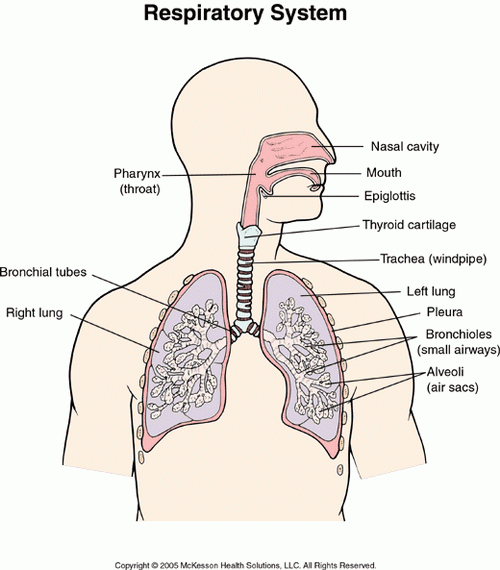 37-3 Respiratory System
Alveoli are in the bronchioles
350X10 6 in a healthy lung
Gas exchange occurs here
Lots of capillaries, therefore surface area for gas exchange
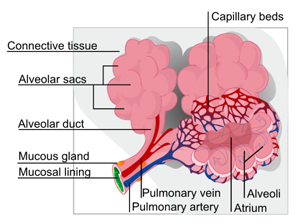 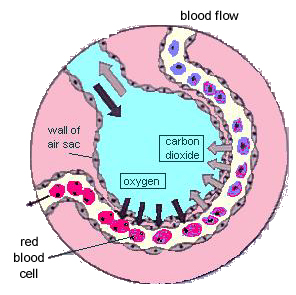 37-3 Respiratory System
Gas Exchange
O2 diffuses into capillaries, CO2 diffuses out
Air is 21% O2, .04% CO2
Exhaled air is 15% O2, 4% CO2
Hemoglobin increases the efficiency  of the oxygen carrying capacity of the lungs by 60 fold
Without Hb, you would need 300 L of blood to get the same results
37-3 Respiratory System
Breathing
Lungs do not have muscle, air moves in and out of lungs by changes in pressure
Diaphragm, a large flat muscle contracts and expands the volume in the chest cavity causing the pressure outside lungs to be less than inside. This makes air flow into the lungs due to atmospheric pressure
37-3 Respiratory System
Diaphragm relaxes and decreases the volume in the chest cavity causing the pressure outside lungs to be greater than inside. This makes air flow out of the lungs
Chest cavity must be sealed for this to work
A puncture to the chest cavity will allow air to leak in and make breathing impossible
37-3 Respiratory System
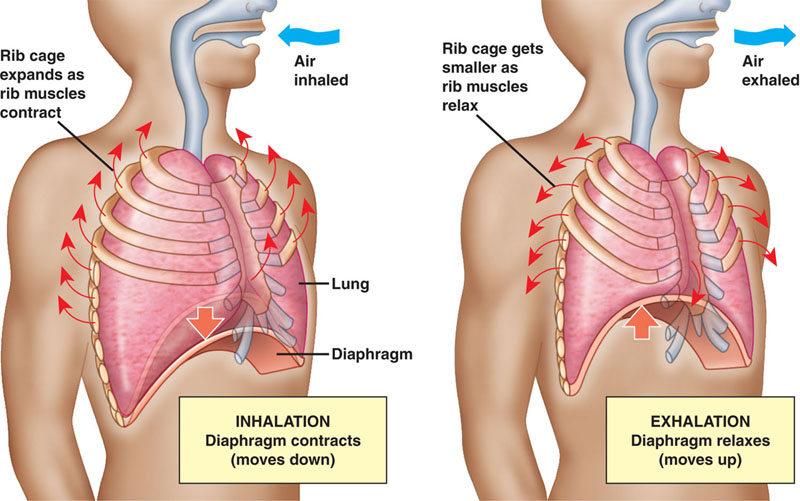 37-3 Respiratory System
How breathing is controlled
Medulla oblongata is the breathing center in the brain
Autonomic nerves come from the Medulla oblongata to the diaphragm and chest muscles
Cells in the Medulla oblongata  sense CO2 levels
CO2 too high, diaphragm contracts
Why could sensing CO2 instead of O2 be a problem?
37-3 Respiratory System
Diseases caused by smoking
Chronic bronchitis, emphysema, chronic obstructive pulmonary disease (COPD) and emphysema
Children who are exposed to second-hand smoke (passive smoking) are twice as likely to have respiratory disease
37-3 Respiratory System
Smoking and your lungs
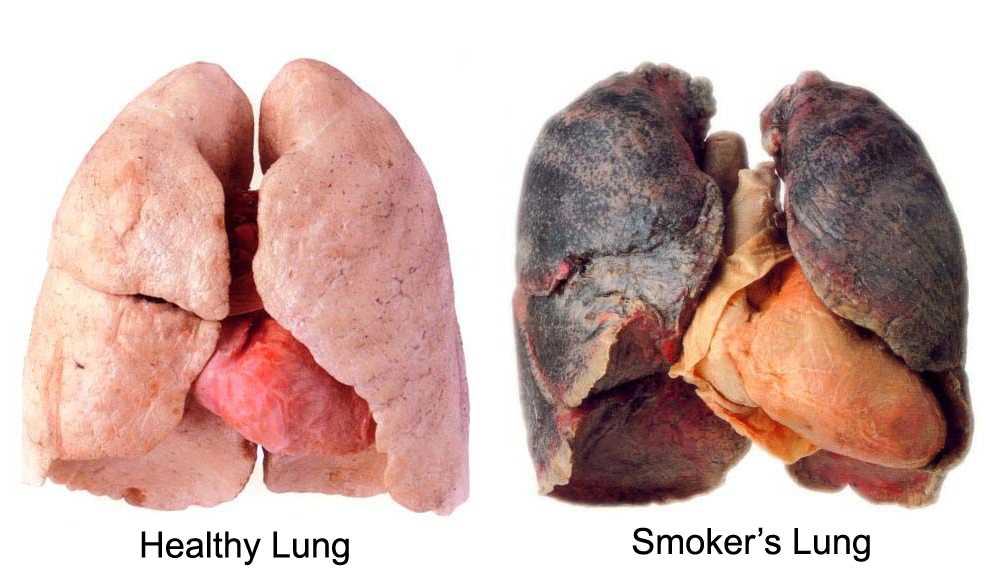 37-3 Respiratory System
Smoking and your circulation
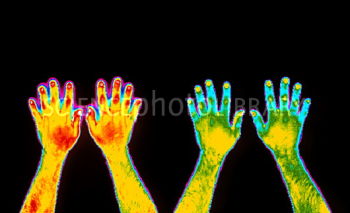